Vattenläckan i Lund 27 mars 2023
(Använd som startbild i din presentation)
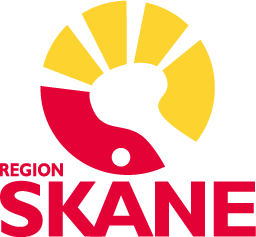 Vattenläcka på sjukhuset i Lund: ”Hur ska vi kunna ge vård?” | SVT Nyheter
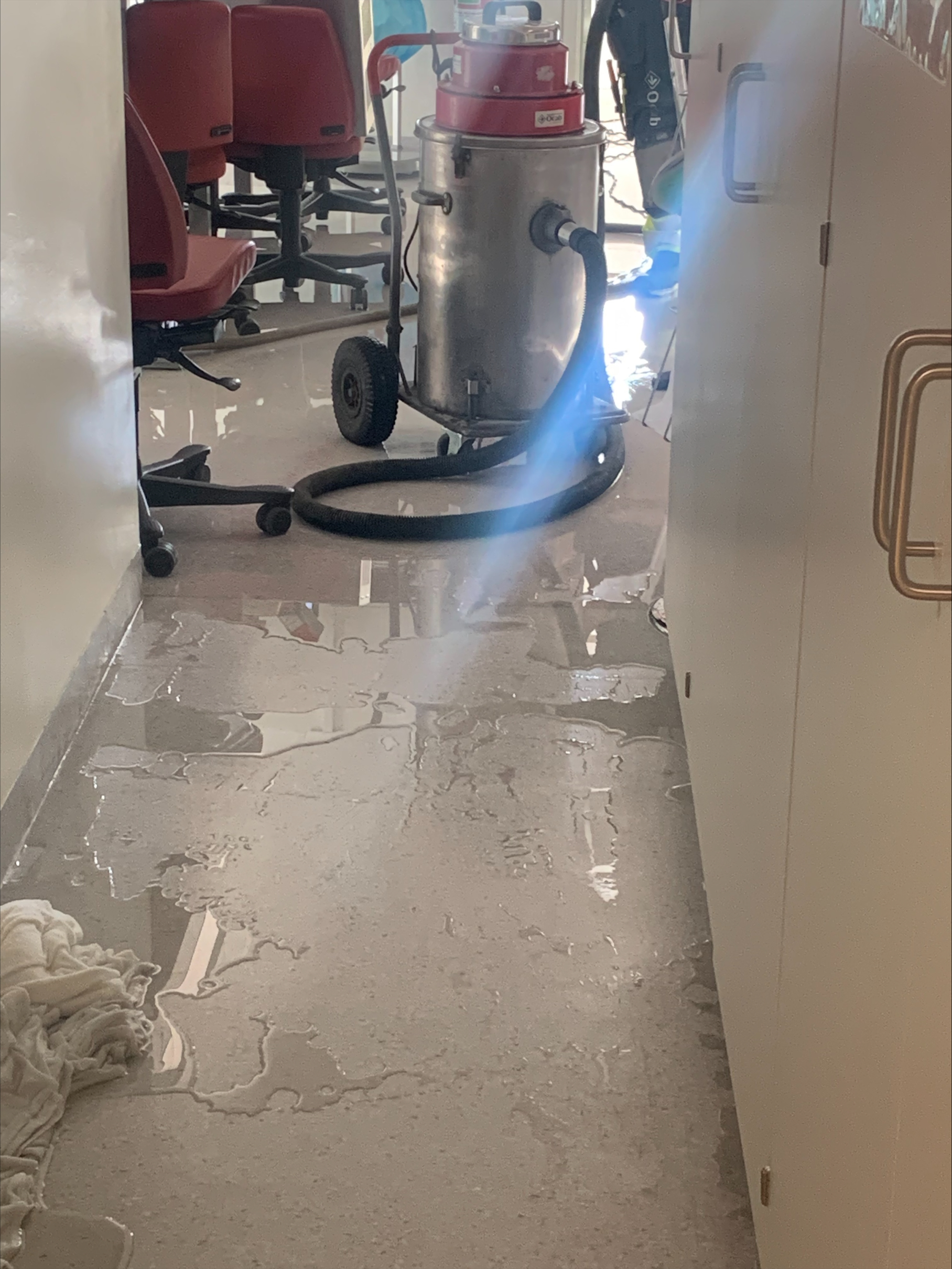 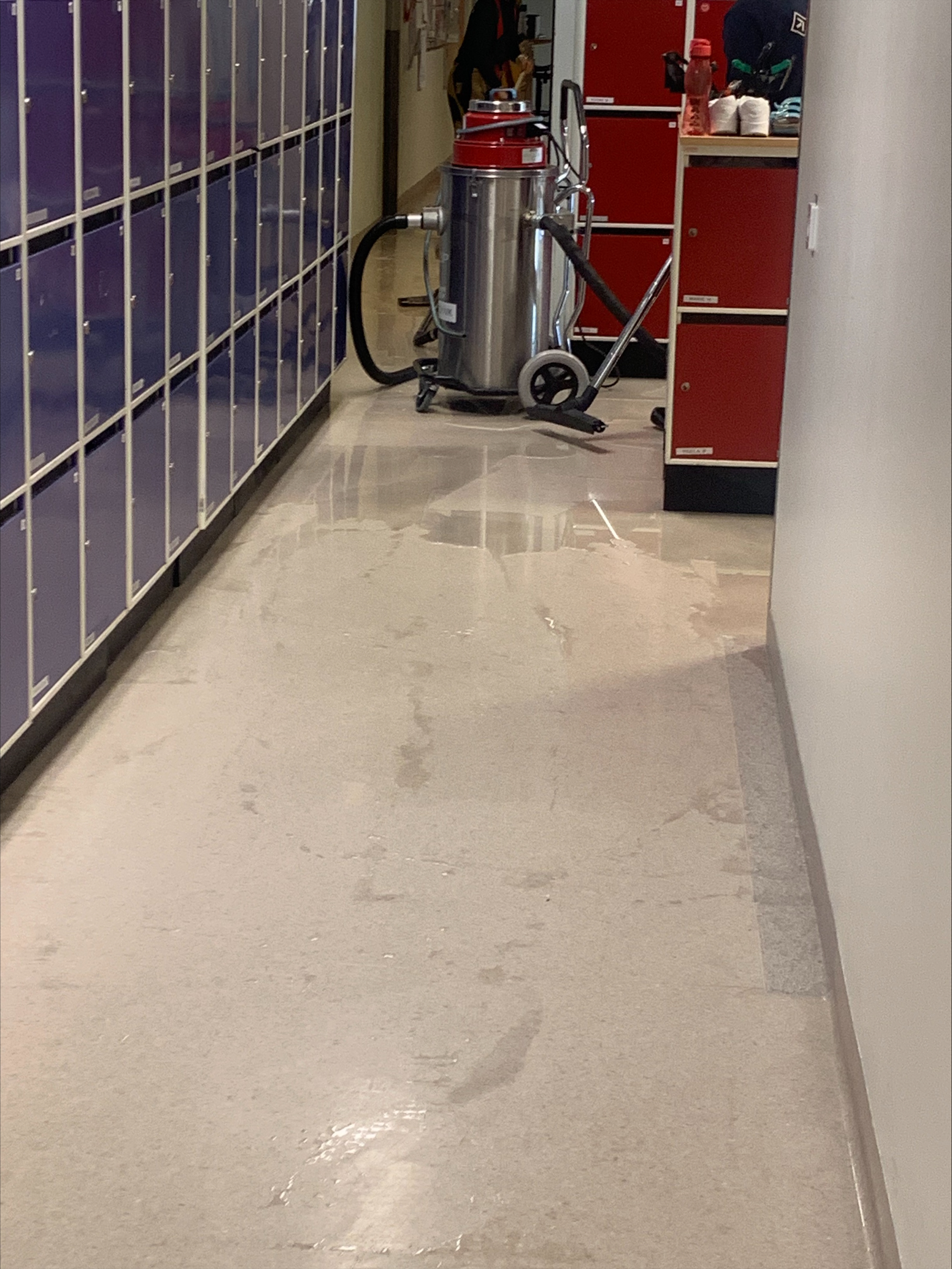 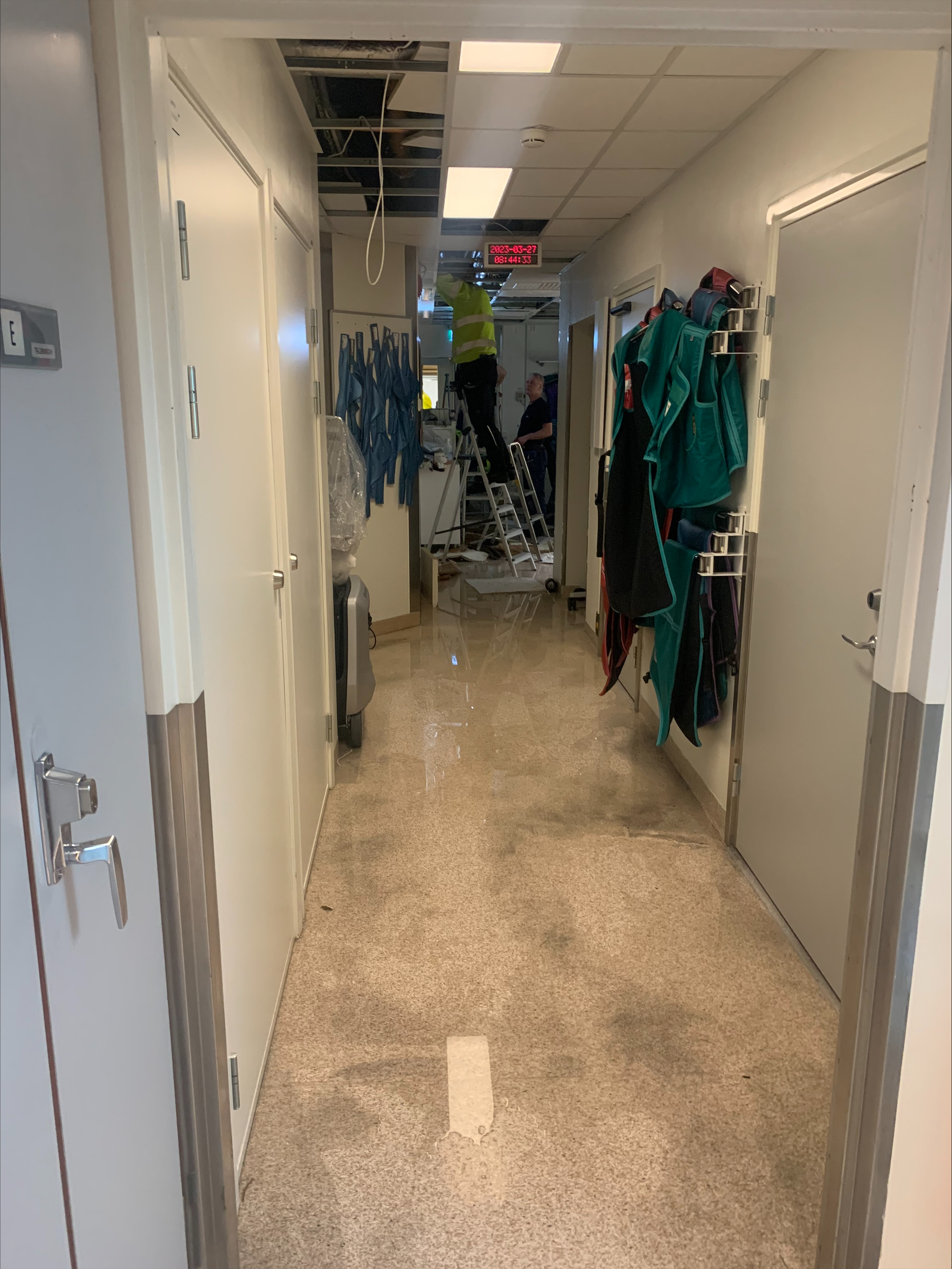 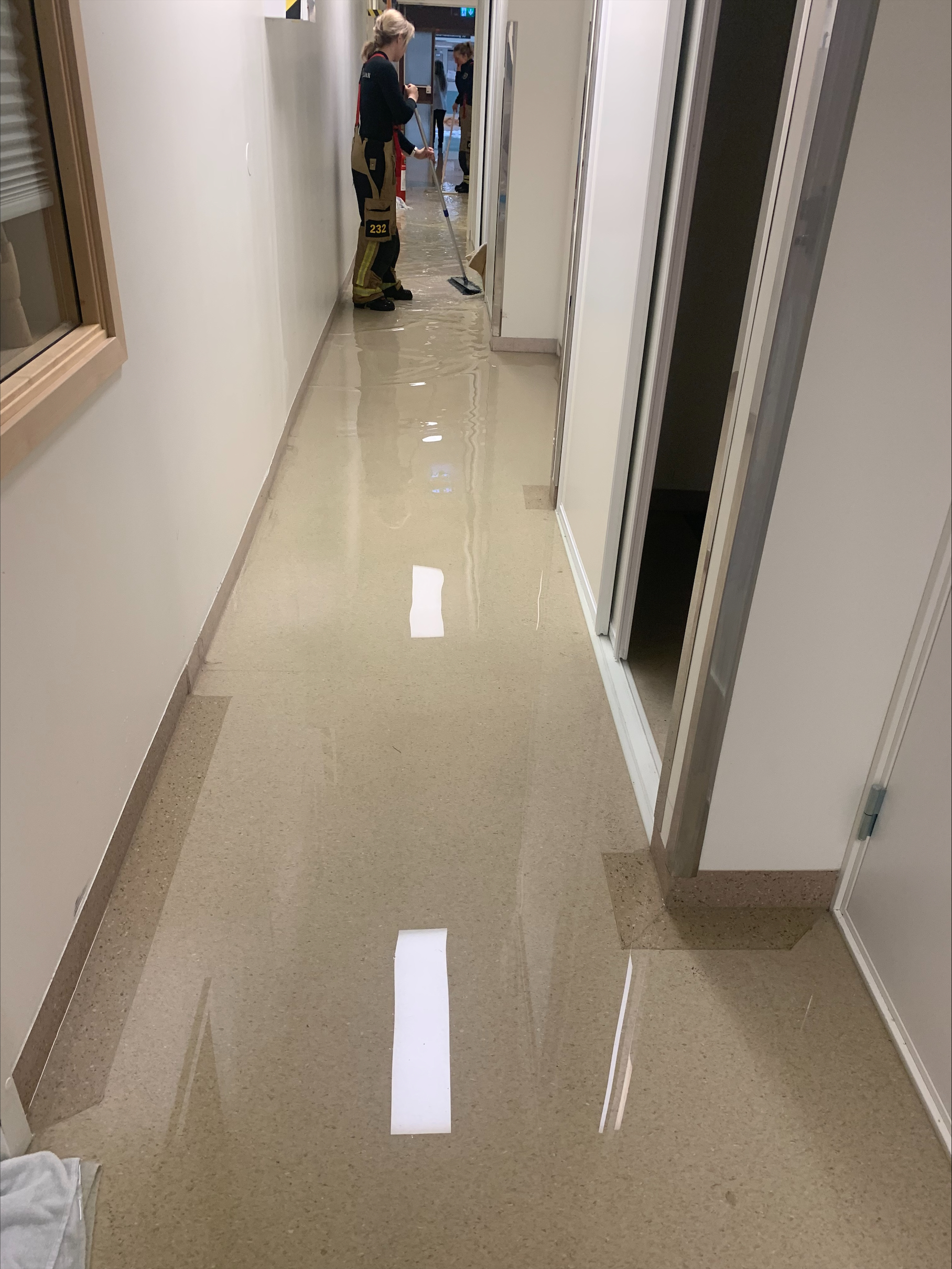 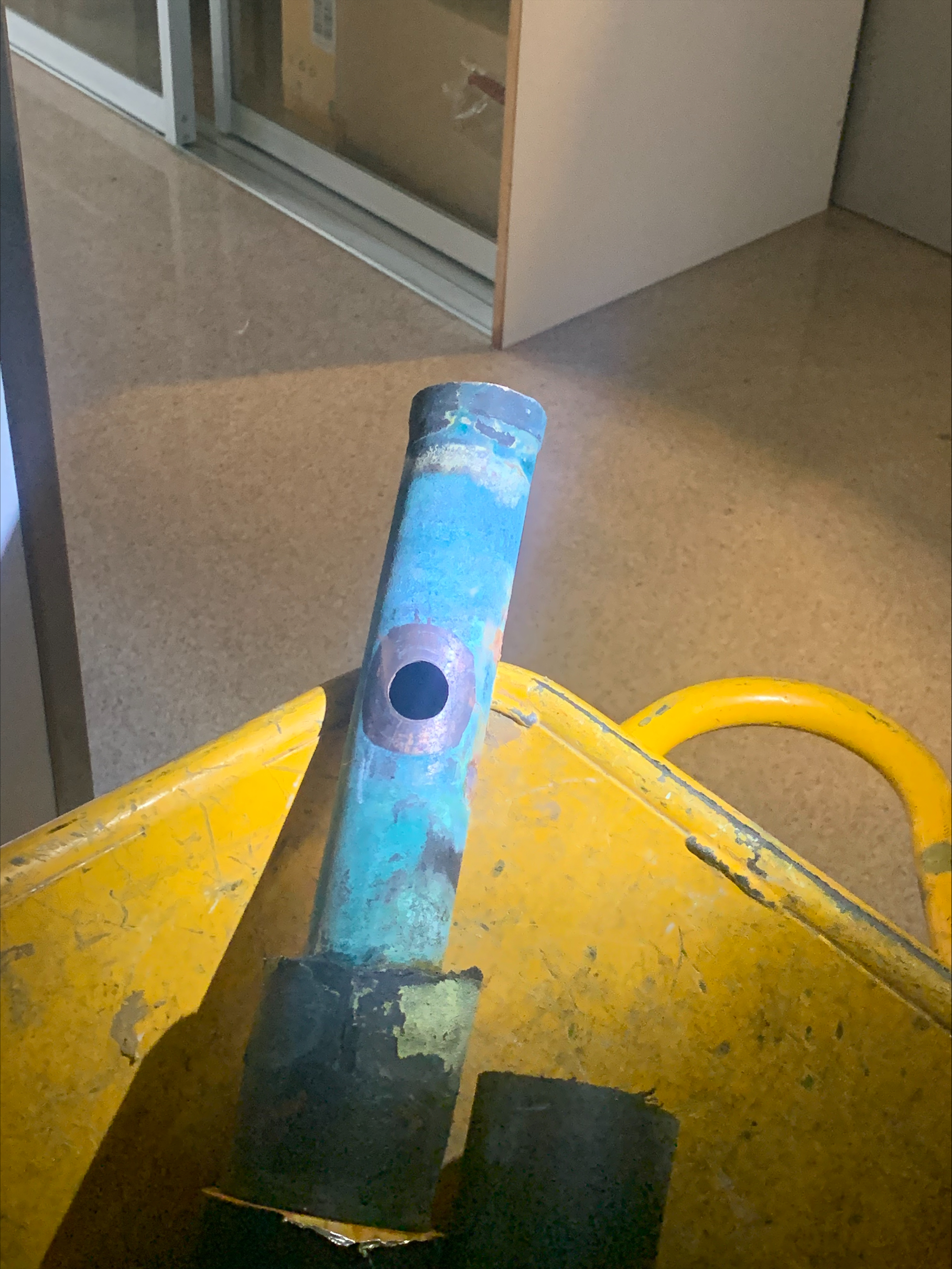 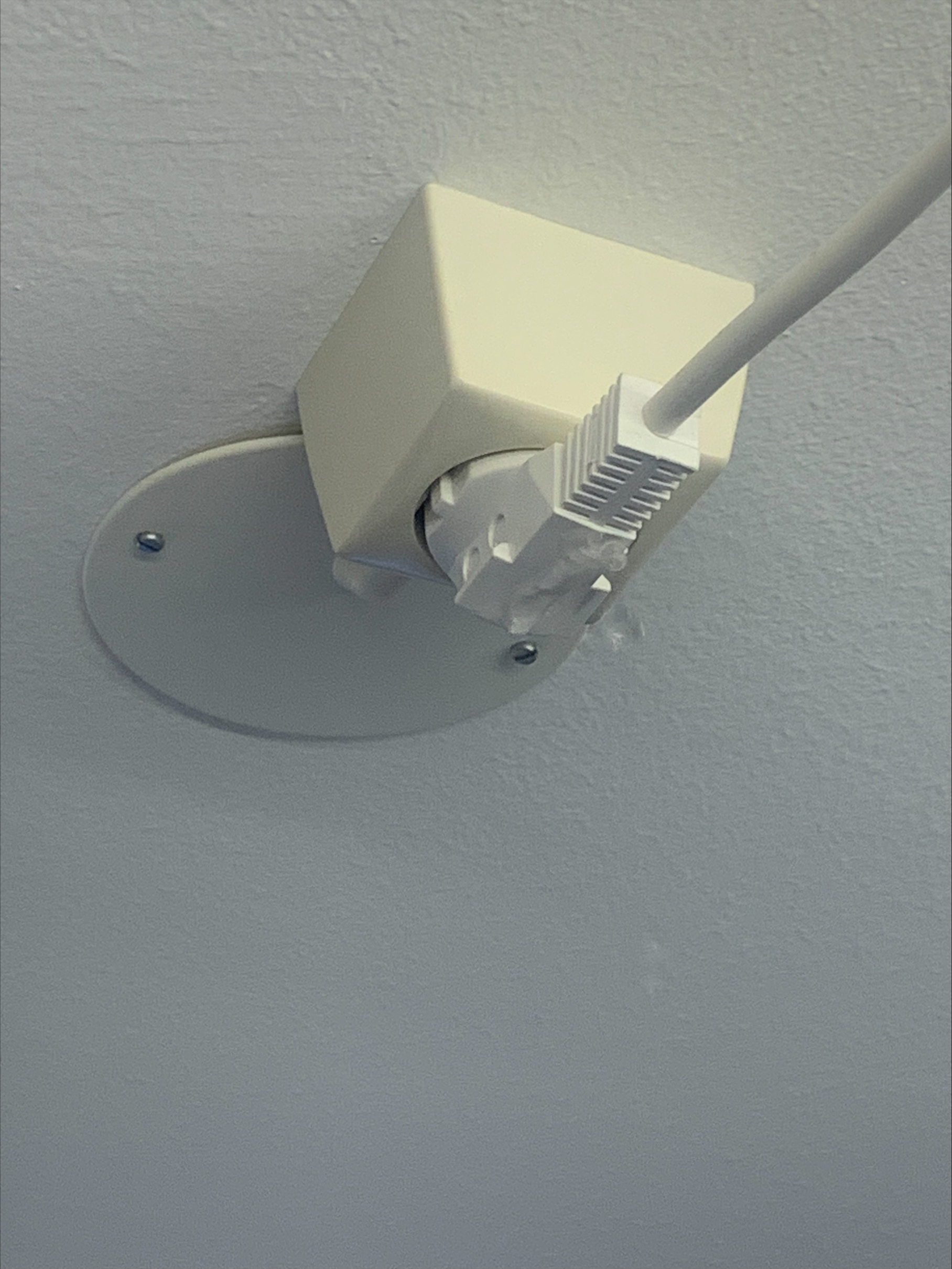 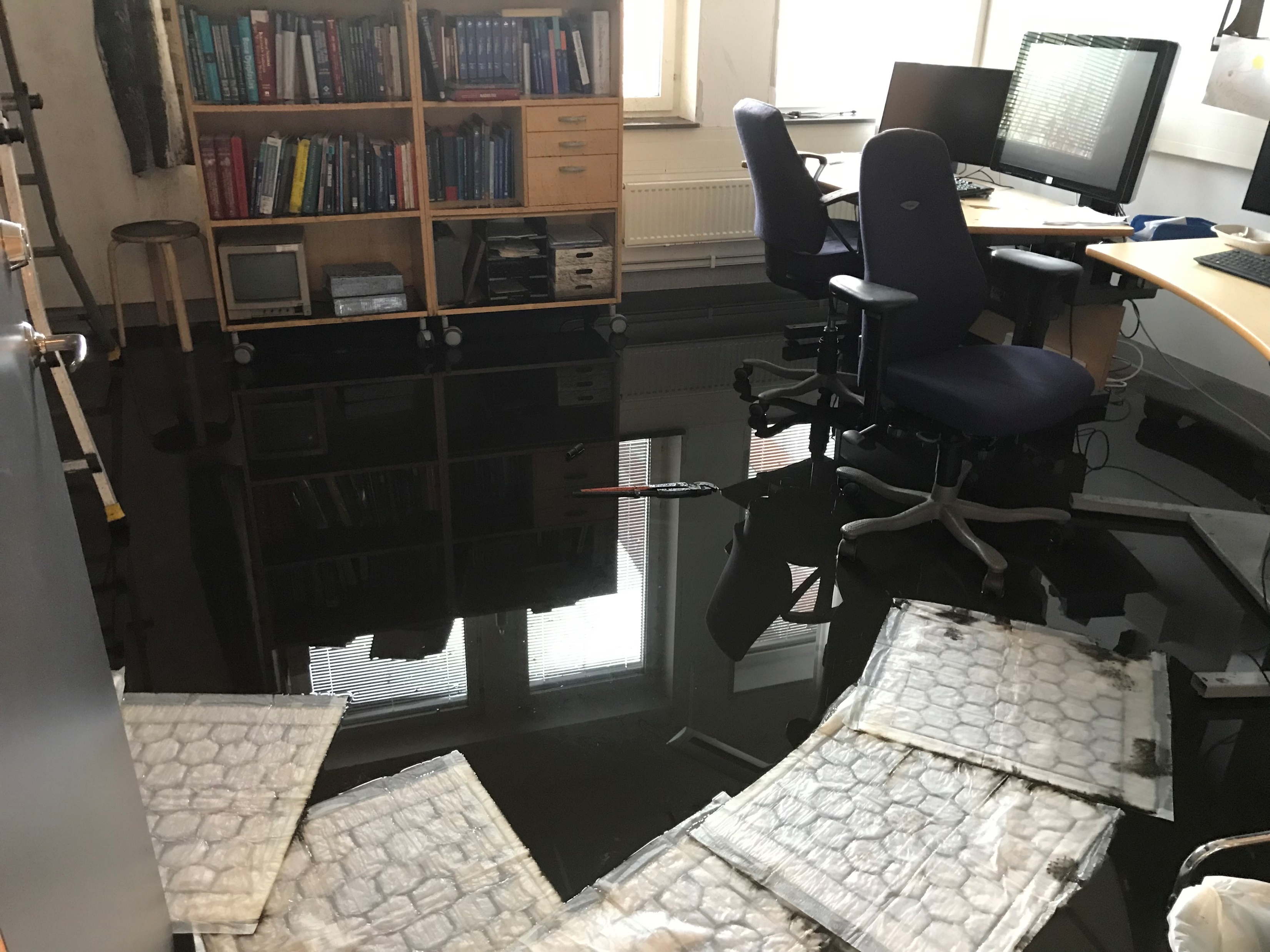 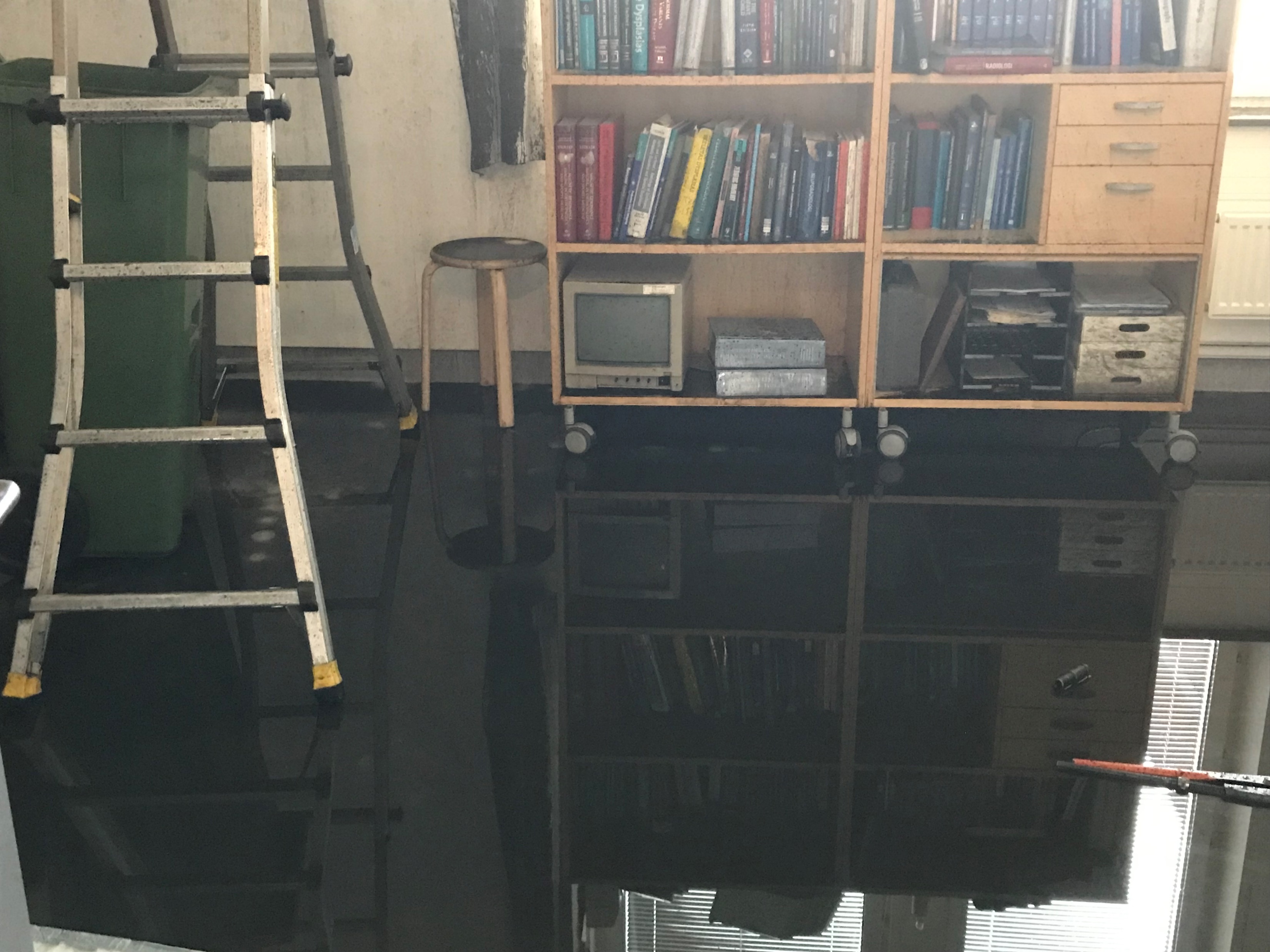 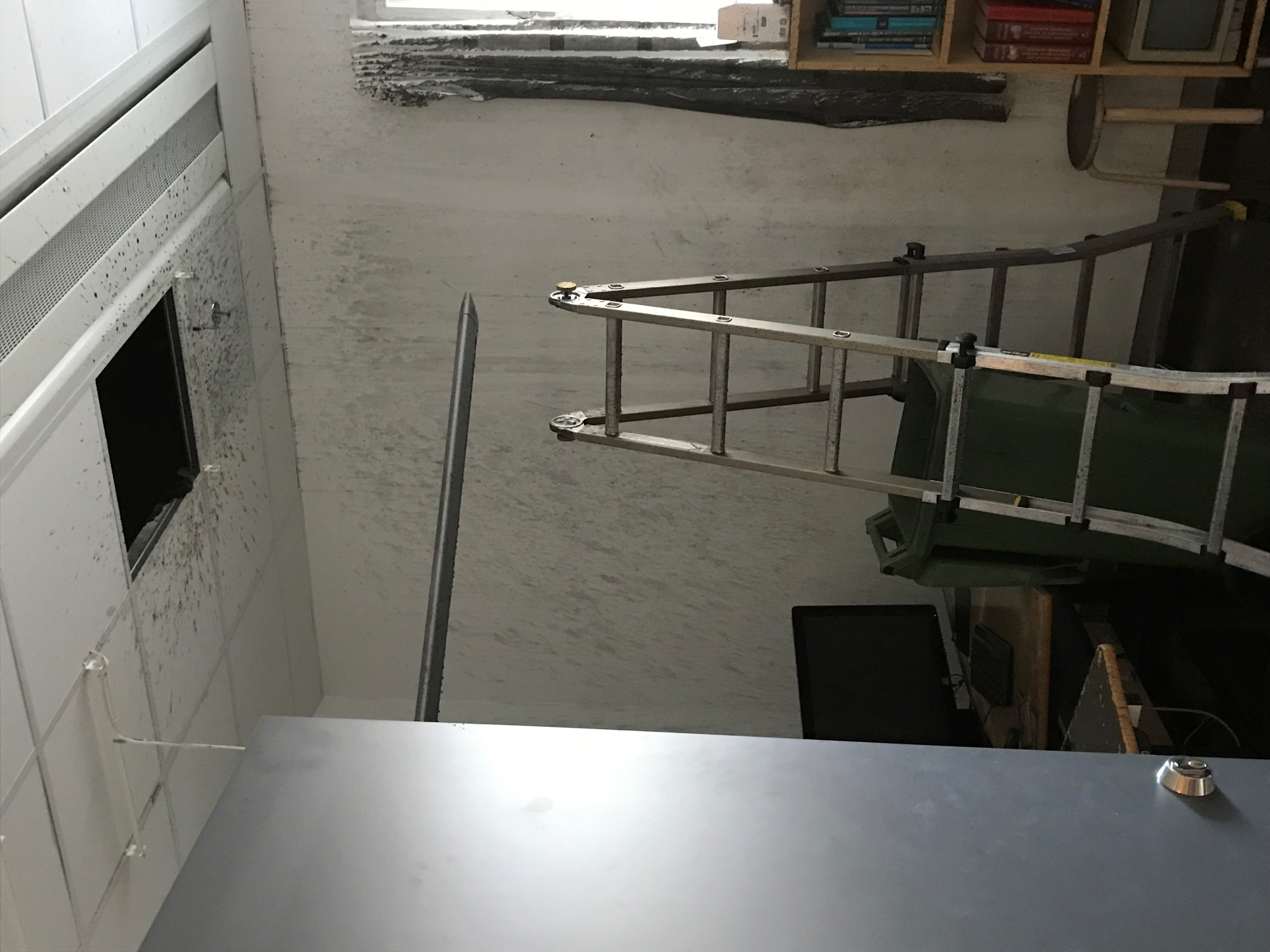 (Använd som startbild i din presentation)
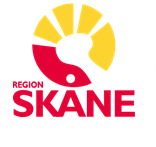 (Du kan även välja foto som startbild, se  instruktion ovan i bild 7)
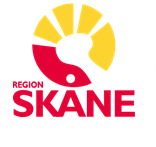